Officer Club Training 2021:
Mentorship
Goals:
Why is Mentorship important to Toastmasters?
What resources are available to our Mentors through Toastmasters International?
What are the qualities of a good Mentor?
How to be a good Mentee.
Lollipop moments and additional resources.
D106
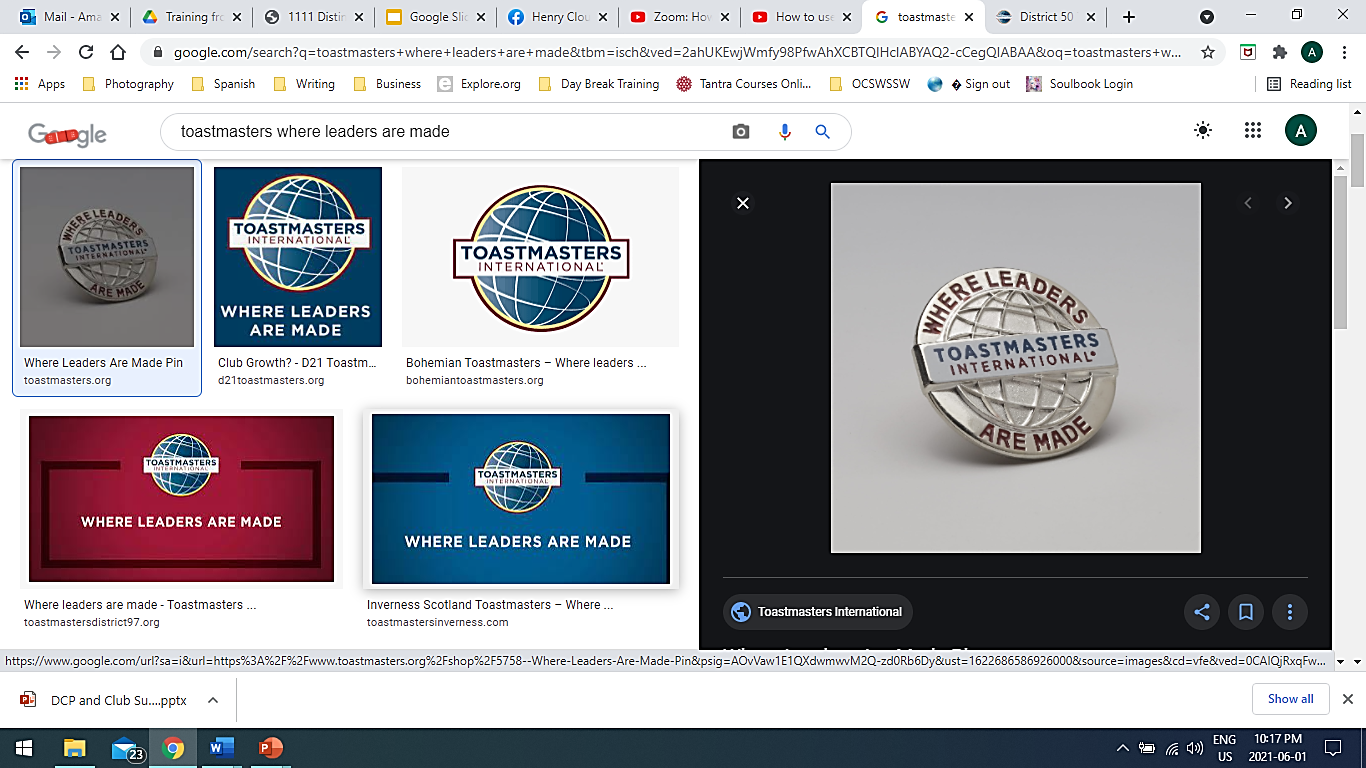 Write in the chat: Who have been your most influential Mentors?
Why is Mentorship Important?
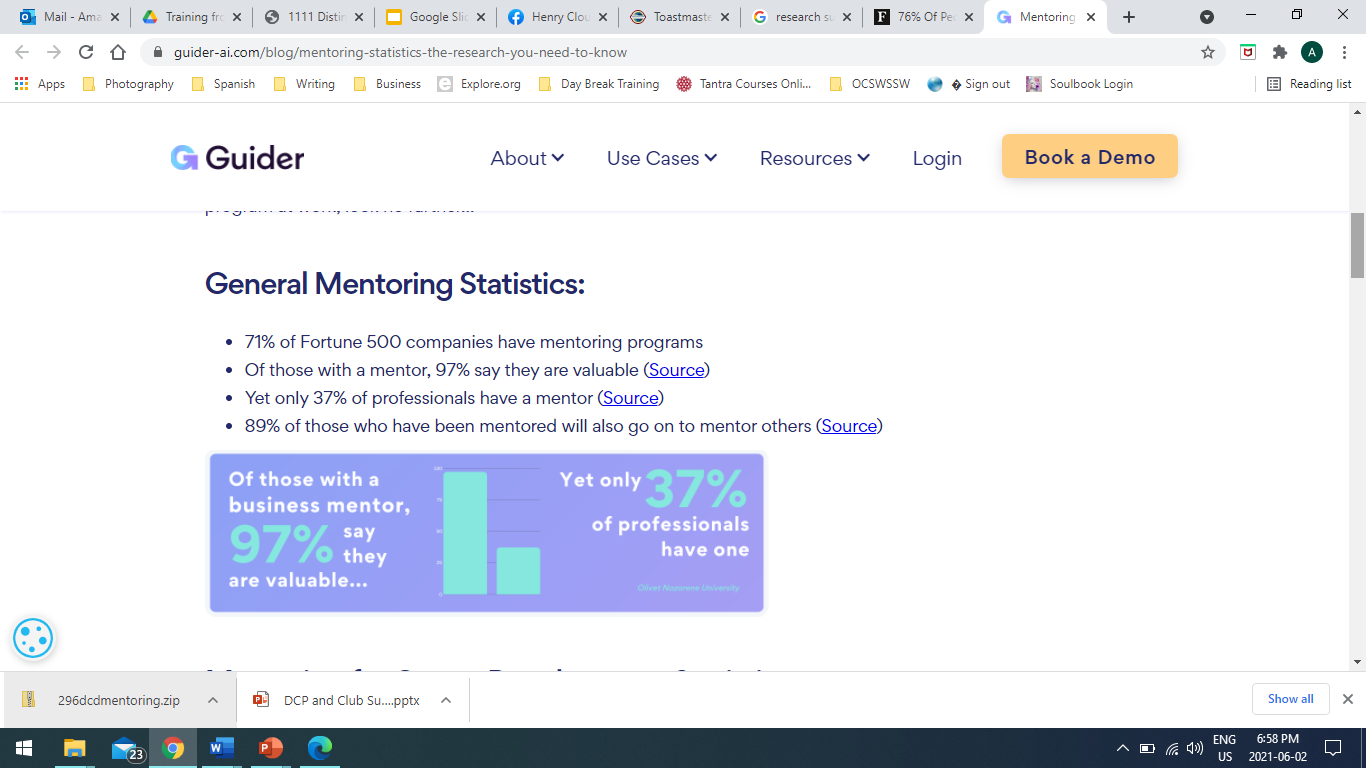 Toastmasters International Resources
Mentoring: https://www.toastmasters.org/resources/mentoring
Mentoring: Successful Club Series
How to Manage Your Club’s Mentoring Program	
Mentor Interest survey
Mentor Assignment Notice/Responsibilities When Mentoring a New Member
Mentor Certificate
 
Pathways:  Prepare to Mentor, Level 3 Project
 
Toastmasters Magazine:  Google search “Toastmasters International Mentorship”
 
District Leadership Projects: Mentoring a Club https://www.toastmasters.org/leadership-central/district-leader-tools/training/club-sponsor-mentor-and-coach-training
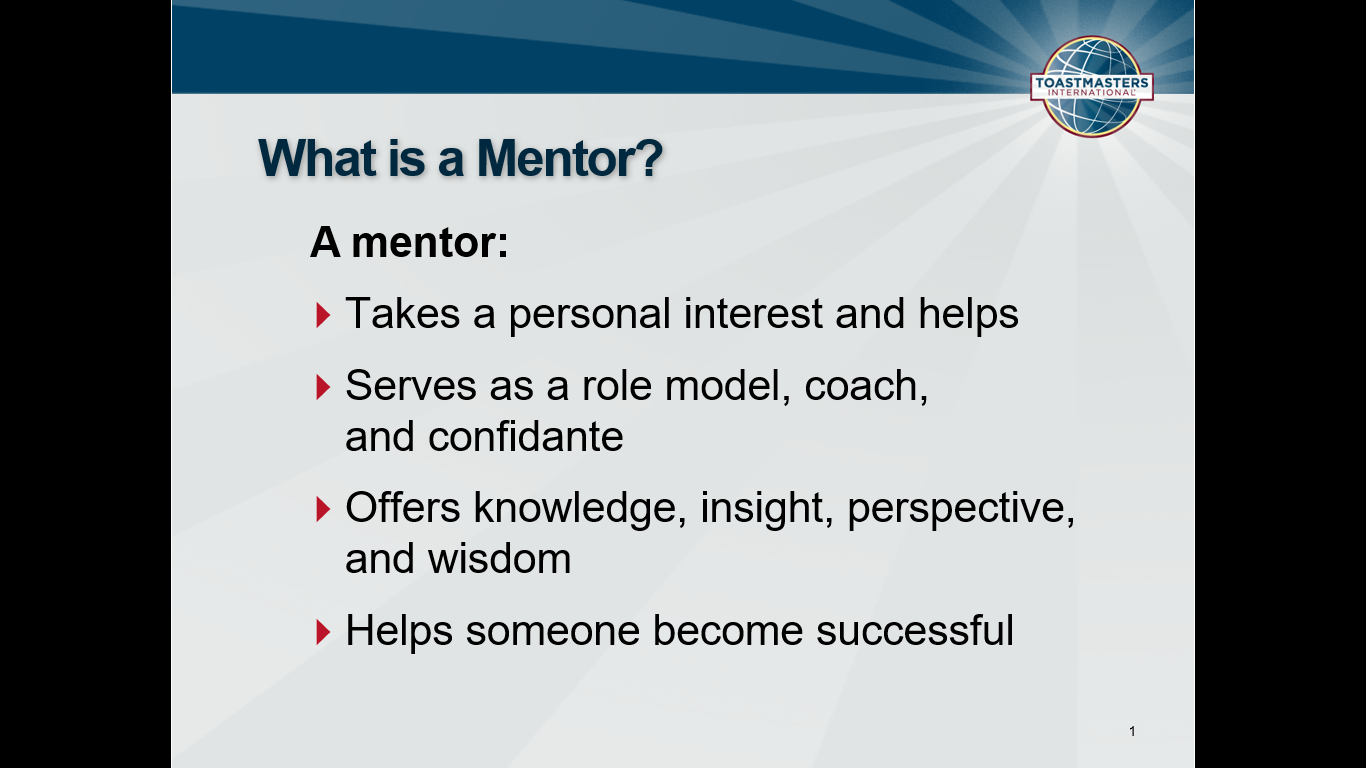 Time to hit the Polls!
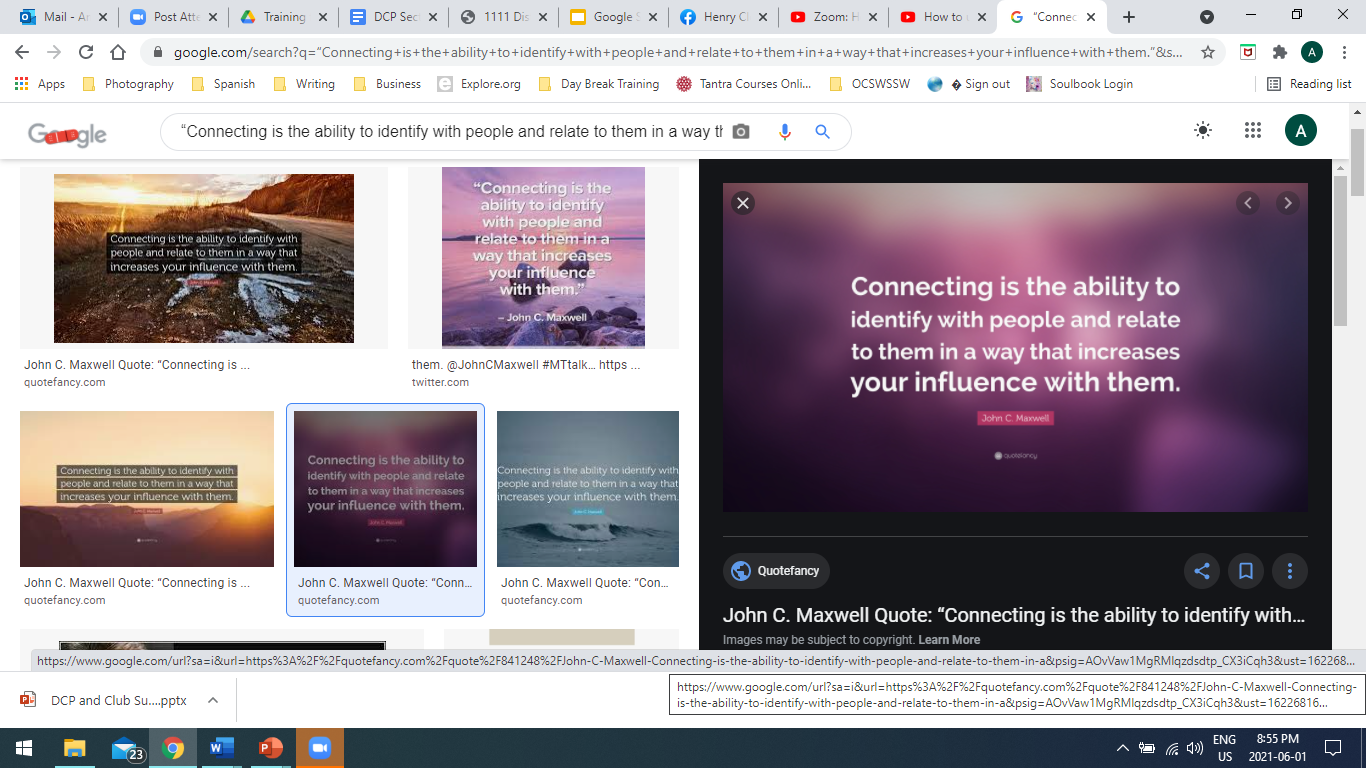 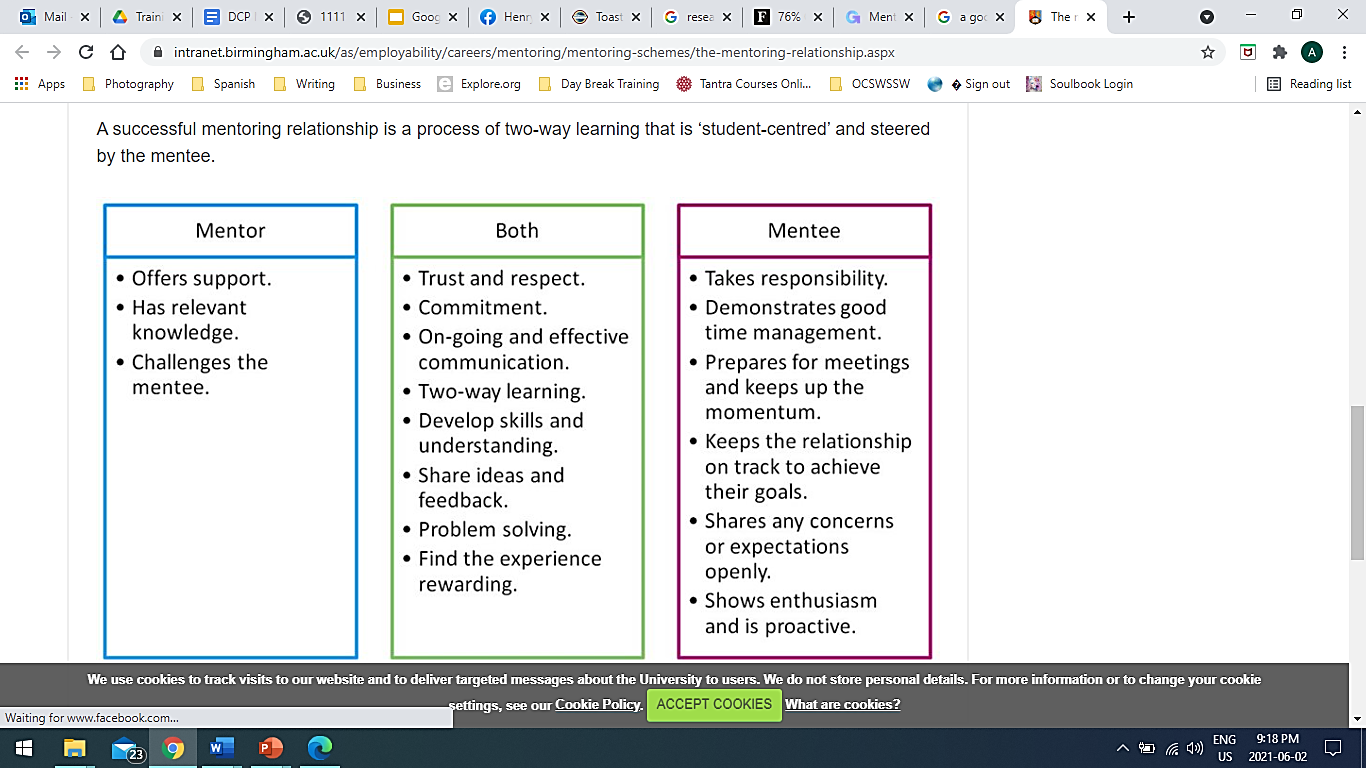 (Source: https://intranet.birmingham.ac.uk/as/employability/careers/mentoring/mentoring-schemes/the-mentoring-relationship.aspx)
Lollipop Moments and Additional Resources
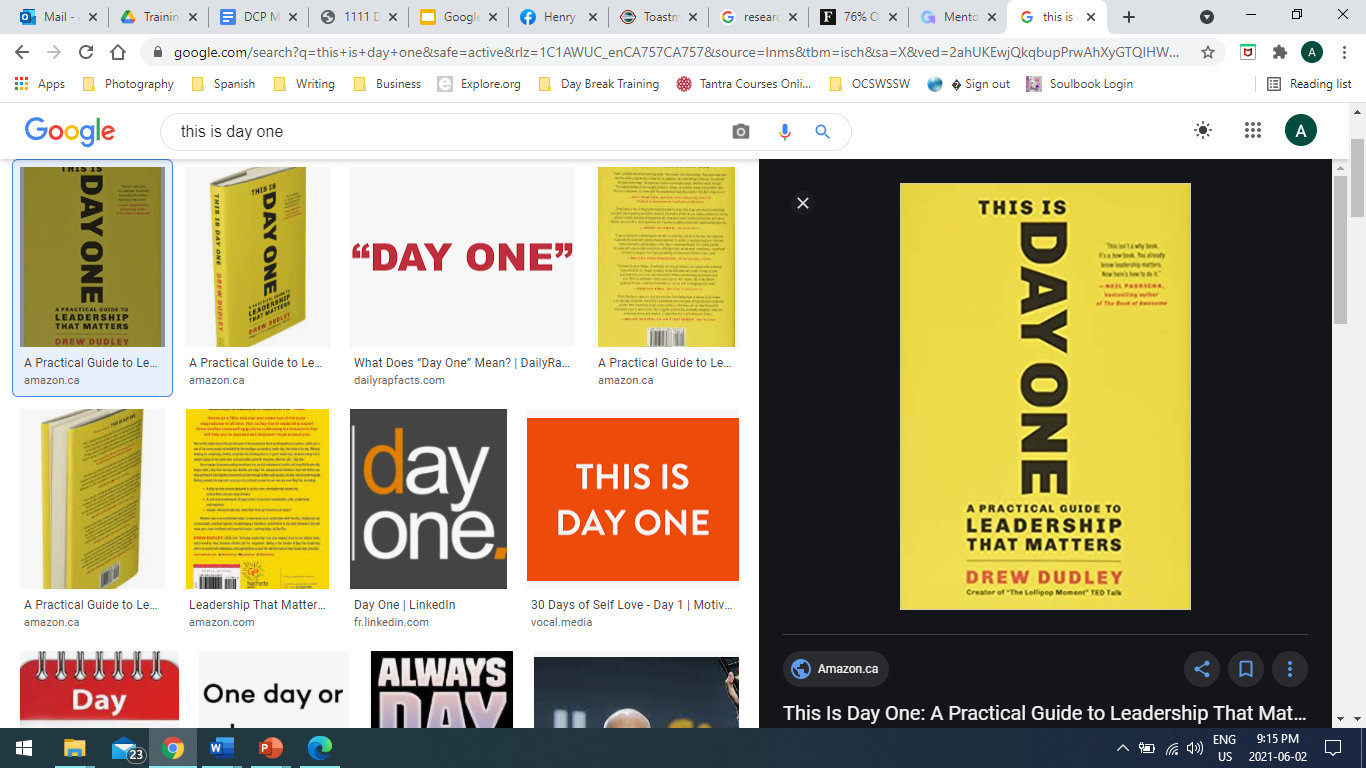 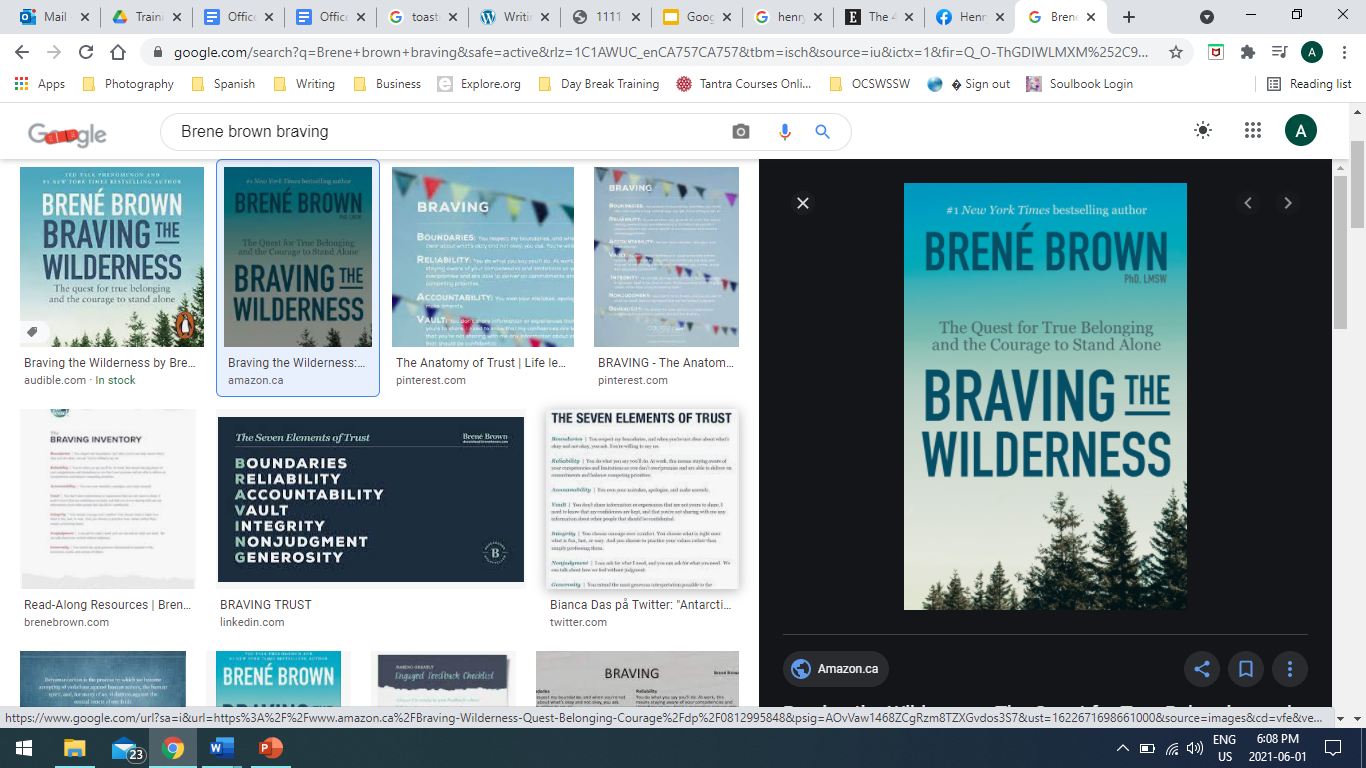 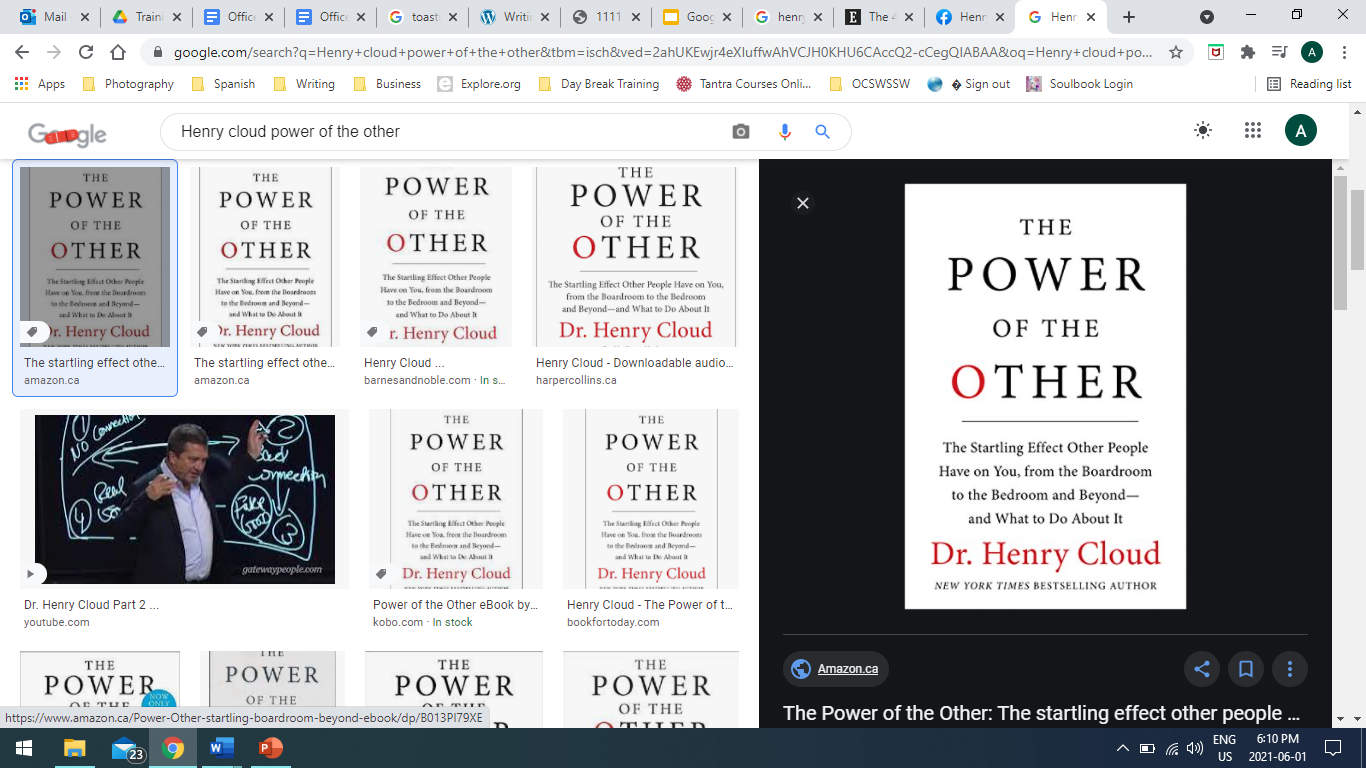 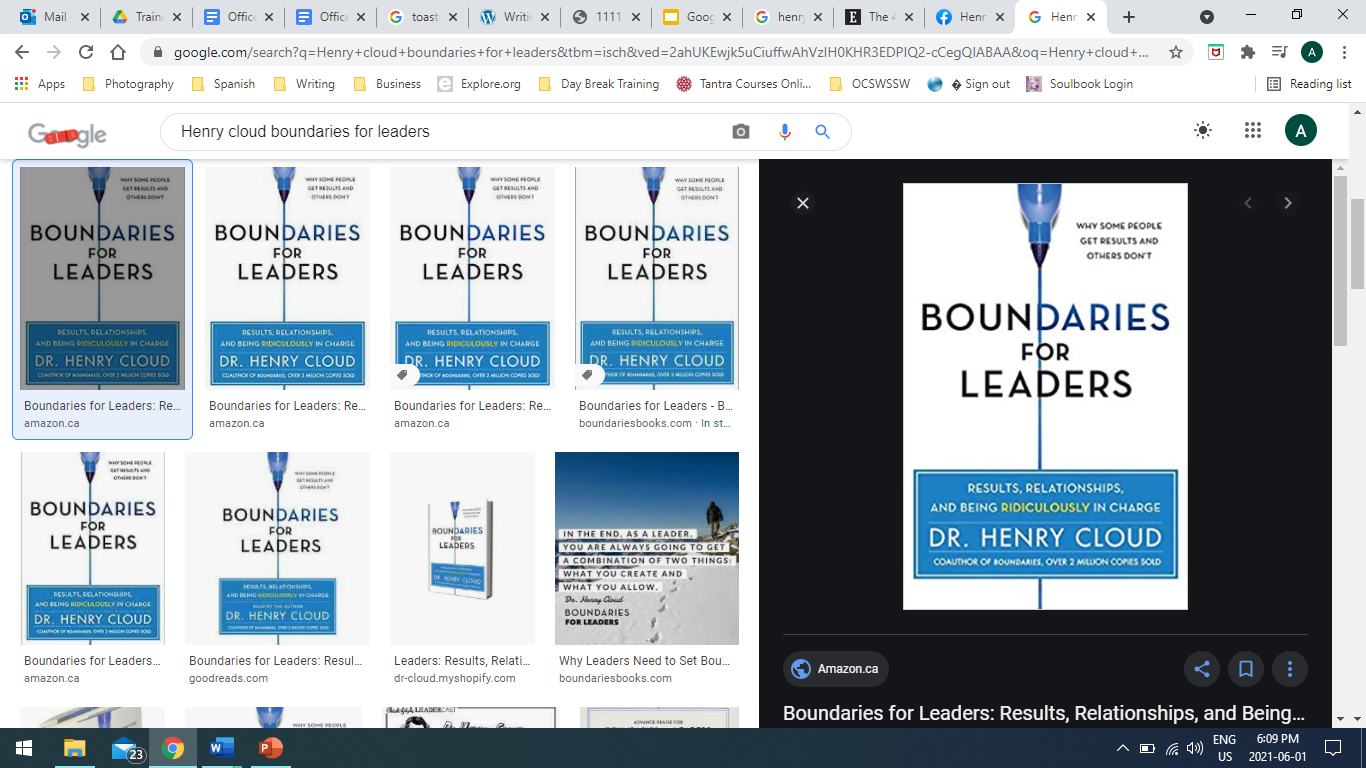 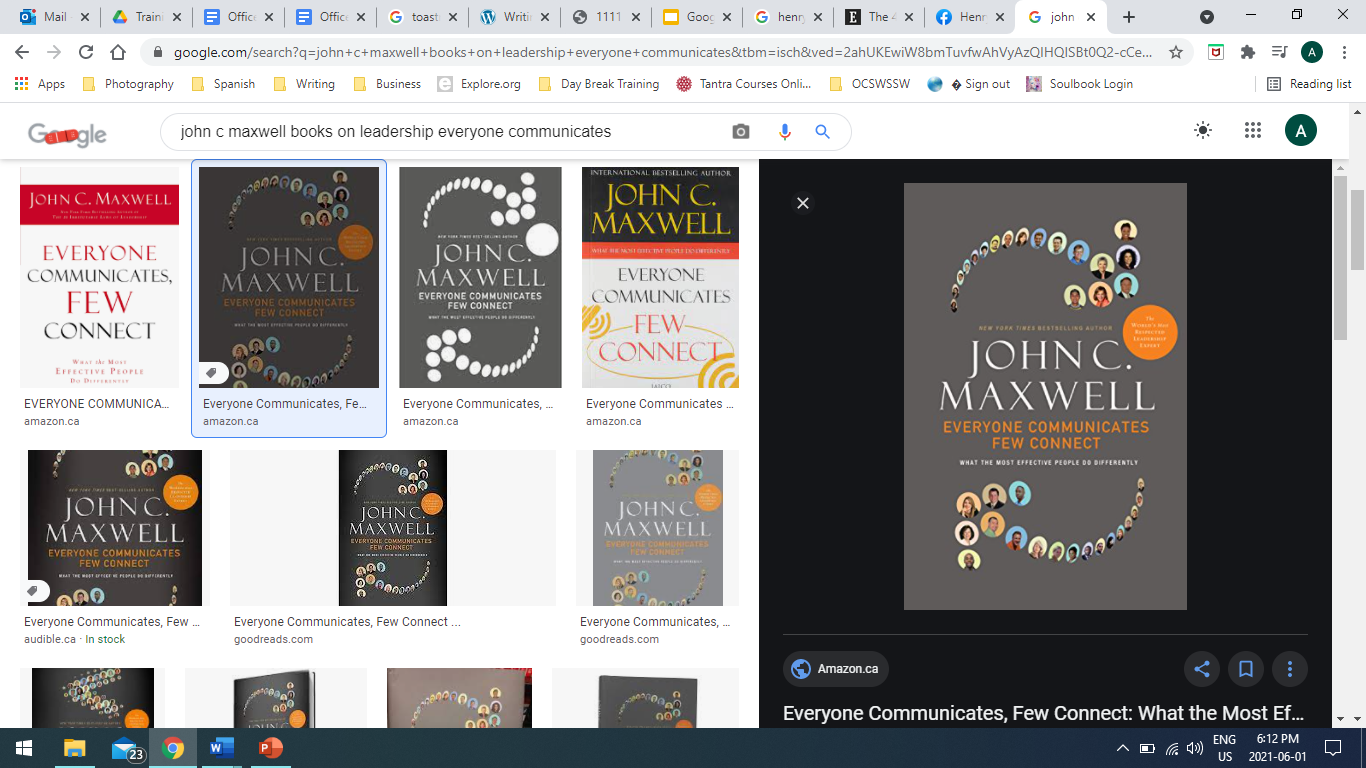 Drue Dudley TEDx talk “Everyday Leadership (the Lollipop Moment)” https://www.ted.com/talks/drew_dudley_everyday_leadership?language=en